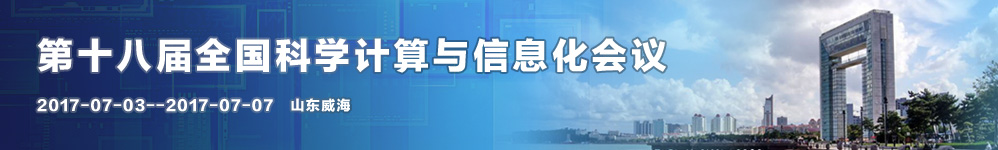 月亮阴影模拟的研究
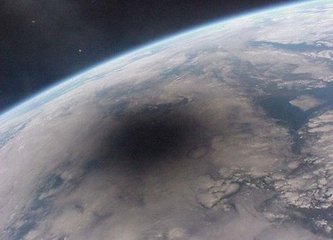 报告人 :王岩瑾
2017/7/5
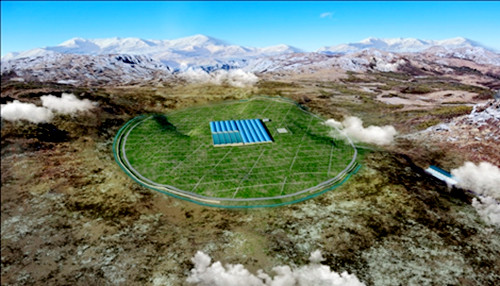 报告内容



研究背景
研究方法
模拟结果
总结
展望
月亮阴影的定义:
银河宇宙线分布是各向同性和均匀的，原初宇宙线在到达地球的过程中，被月亮所遮挡，就会造成相应的宇宙线流强缺失，从而形成“阴影”。
研究背景：
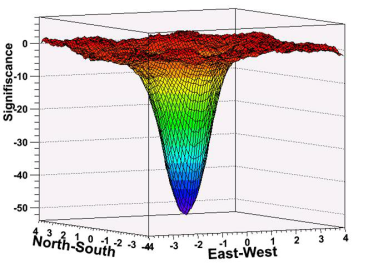 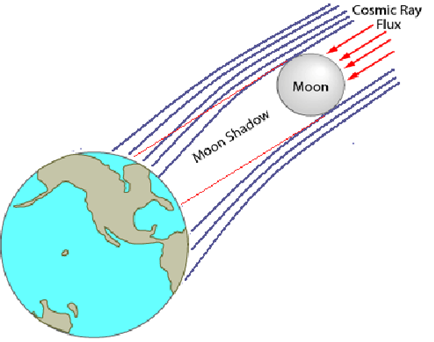 研究月影的意义：
测量探测器角分辨；
对探测器的指向做绝对标定；
对探测器进行能量标定；
 测量正反质子的比例。
研究背景：
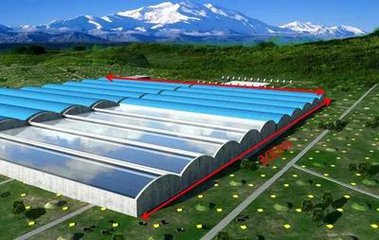 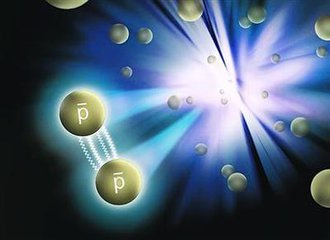 研究背景：
月影的研究现状：
研究方法：
完整的模拟需要考虑三个部分：
第一考虑宇宙线在地月之间的传播模拟；
第二考虑宇宙线在大气中的簇射；
第三应考虑产生的次级粒子投射到Geant4模拟程序中的响应 。
对于后两步，我进行了
简化的处理。
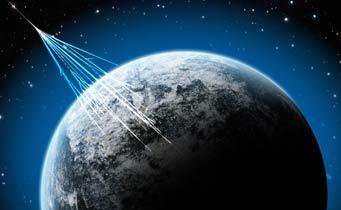 [Speaker Notes: 将宇宙线粒子为其反粒子，在磁场中进行反推，如果粒子击中了月亮，就是我们所需要的月影事例。然后，再对这些事例进行大气模拟，探测器模拟和重建。]
研究方法：
对宇宙线事例被月亮遮挡形成的月影进行模拟：
                         1、反追踪法

                         2、输入能谱

                         3、方向的抽取

                         4、考虑地磁场的影响
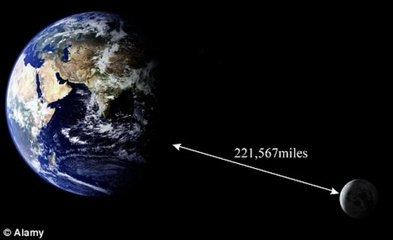 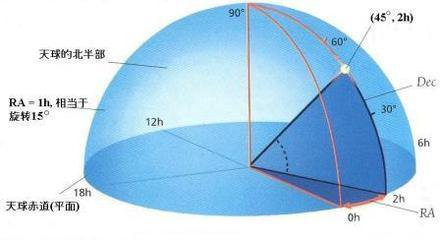 研究方法：
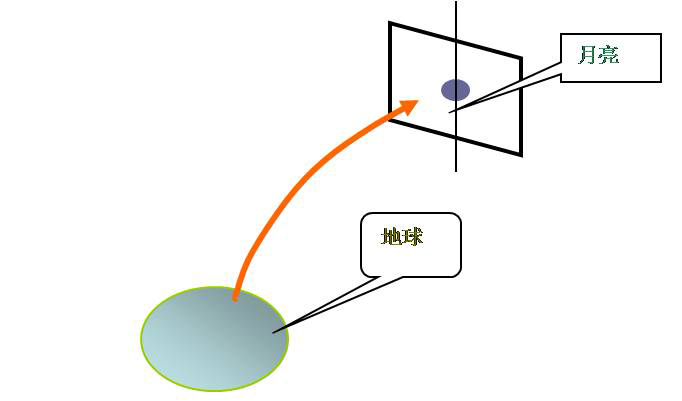 2、输入能谱：
研究方法：
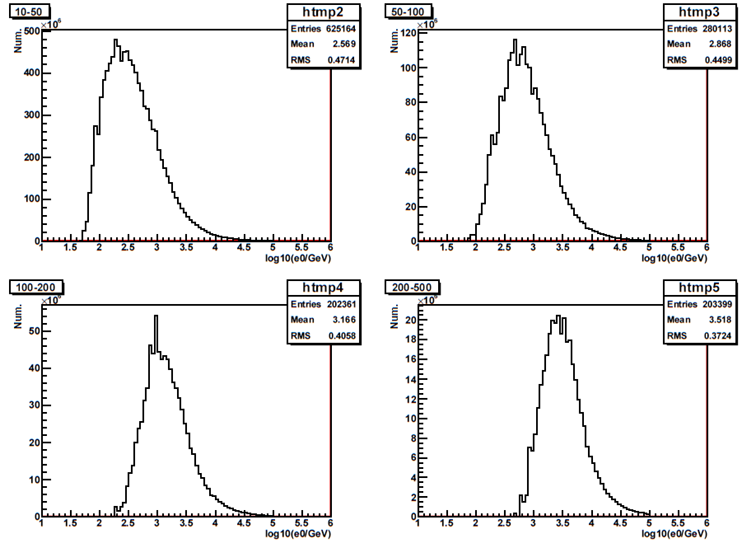 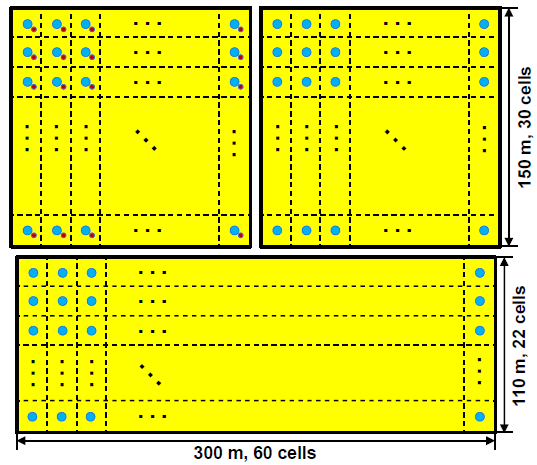 研究方法：
3、方向的抽取：月亮的方向沿一个轨迹变化。
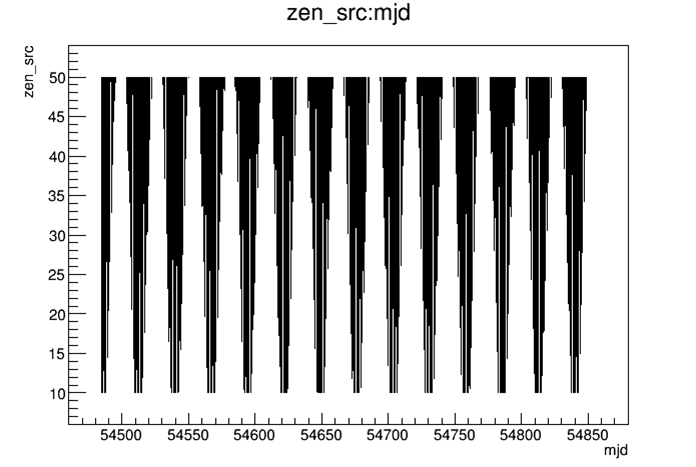 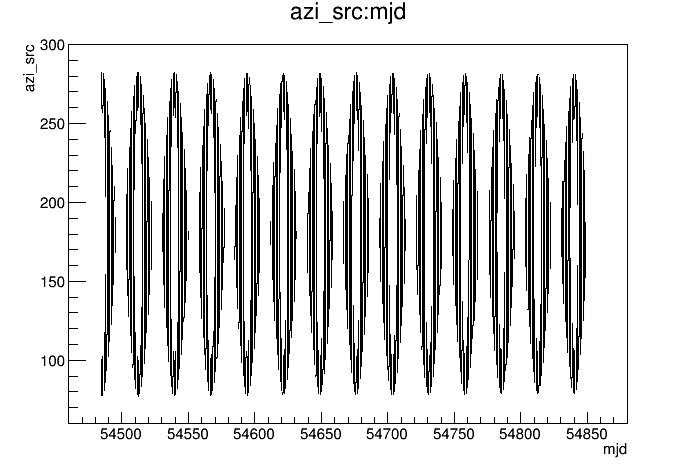 研究方法：
4、考虑地磁场模型：
（1）距地心2个地球半径以内的磁场:利用IGRF模型计算。右图为距离地心1个地球半径地磁场强度 。
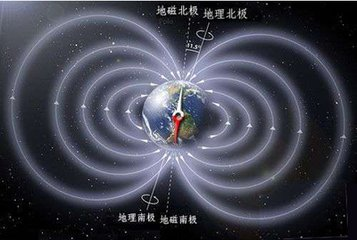 [Speaker Notes: 。IGRF是一系列描述地球主磁场和长期变化的数学模型，它将地磁势函数用有限项球谐函数展开。]
模拟结果：
在第一个能段中IGRF +Dipole模型模拟的月影
平滑前                           平滑后
理想探测器




考虑探测器的
角分辨
在IGRF+Dipole模型中 月影中心以2倍角分辨向赤经（ra）方向和赤纬（dec）方向投影
模拟结果：
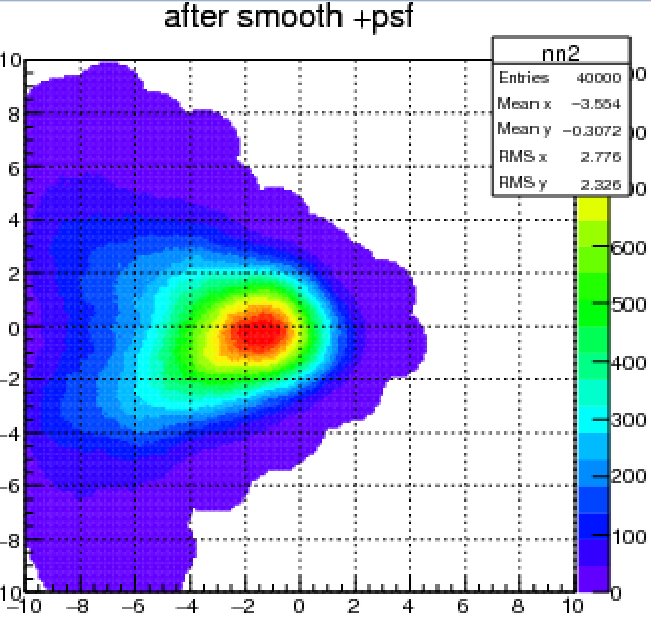 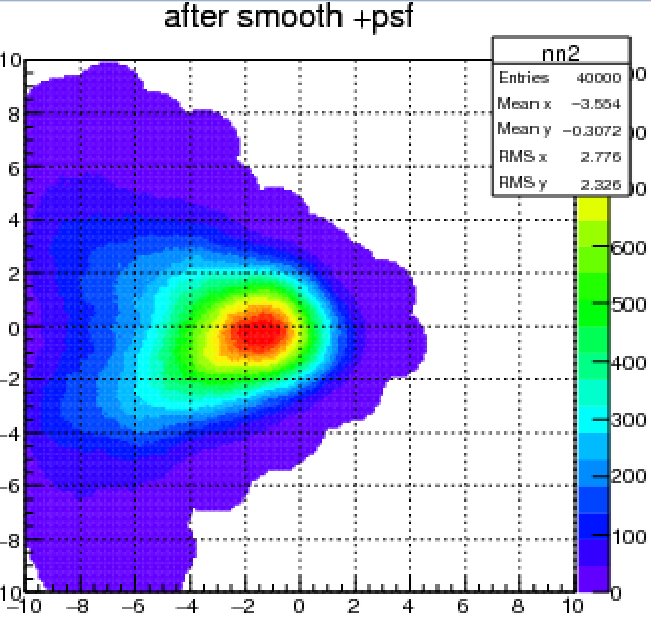 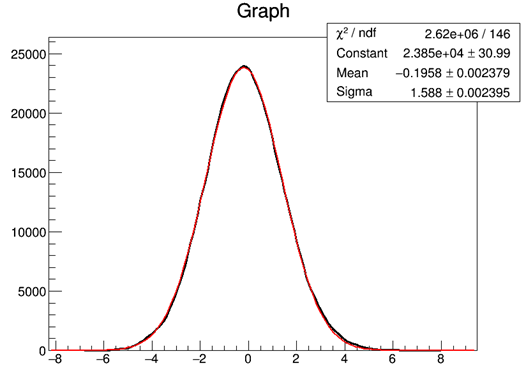 [Speaker Notes: 月阴影的位置确定]
模拟结果：
在不同条件下模拟月影
每次只改变一个模拟条件
1、磁场模型改变
2、步长改变
3、模拟距地面高度改变
它们都是在同一个能段进行模拟
利用和上述相同的模拟方法进行月亮阴影的模拟。
[Speaker Notes: 1、传到大气顶端和探测器的影响]
模拟结果：
不同模拟条件下的月影中心偏移
100米
模拟结果：
记录在不同磁场下的每一步的偏转角
模拟结果：
偏转角随能量的关系
模拟结果：
月影中心随能量的偏移
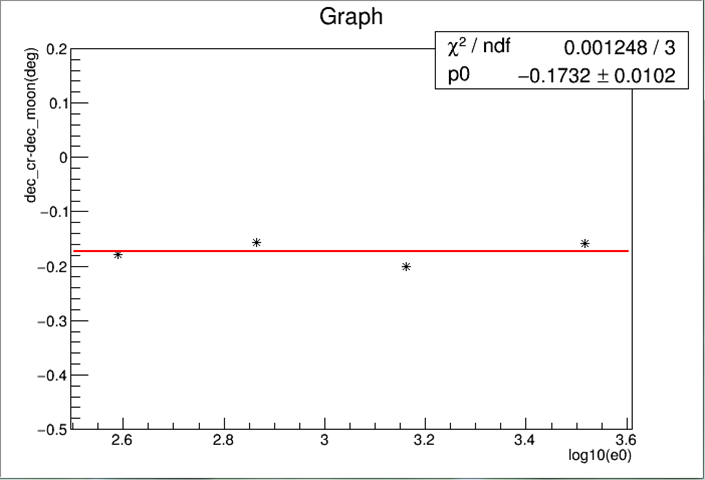 nfit分别为：10-50、50-100、100-200、200-500的触发条件下的4个能段
总结：
不同模拟条件下的模拟的月影中心在ra和dec方向都是朝负偏移。
偏转角随着能量成反比。
月影中心随着能量的增加在ra方向偏移越来越小，在dec方向无明显变化。
考虑大气簇射情况下宇宙线事例的模拟、触发、重建。
利用月亮阴影的东西偏移量来进行能量定标。
展望：
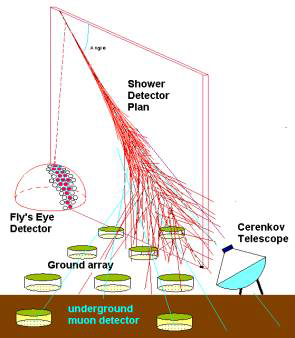